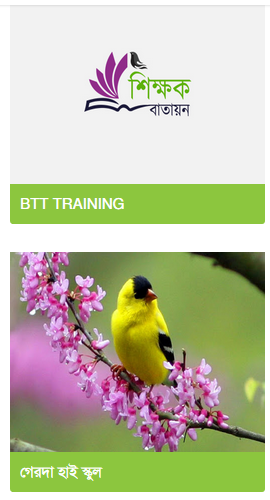 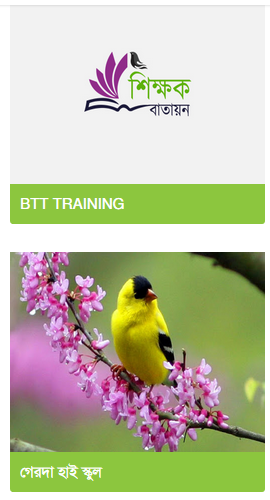 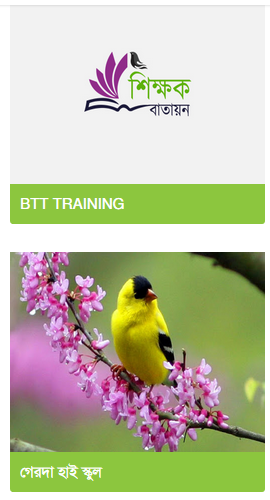 Md-saiful islam Ht bajitpur 01718779870
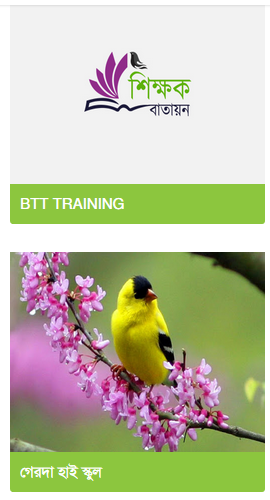 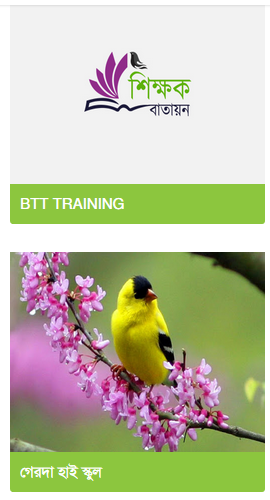 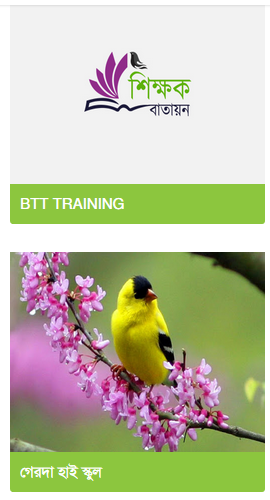 23-Oct-19
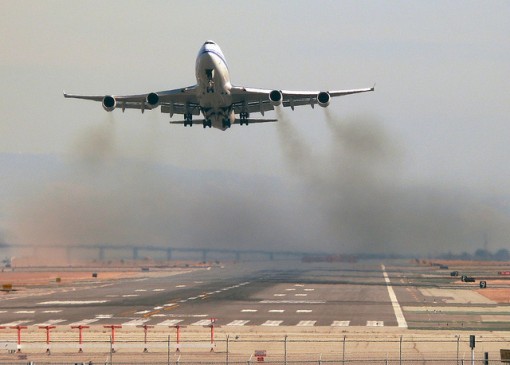 আজকের পাঠে সবাইকে স্বাগত জানাচ্ছি।
23-Oct-19
Saiful  islam  ht  mob- 01718779870
শ্রেণি- পঞ্চম,
বিষয়- প্রাথমিক বিজ্ঞান,
অধ্যায়- ৪ (বায়ু),
পাঠের শিরোনাম- বায়ু দূষণ,
সময়ঃ ৪০ মিনিট।
মোঃসাইফুল ইসলাম
প্রধানশিক্ষক,
 কুকরারাই সরকারী প্রাথমিক বিদ্যালয়,
বাজিতপুর, কিশোরগঞ্জ।
মোবাইল নং-০১৭১৮৭৭৯৮৭০
ইমেইলঃ si658611@gmail.com
শিক্ষক পরিচিতি
পাঠ পরিচিতি
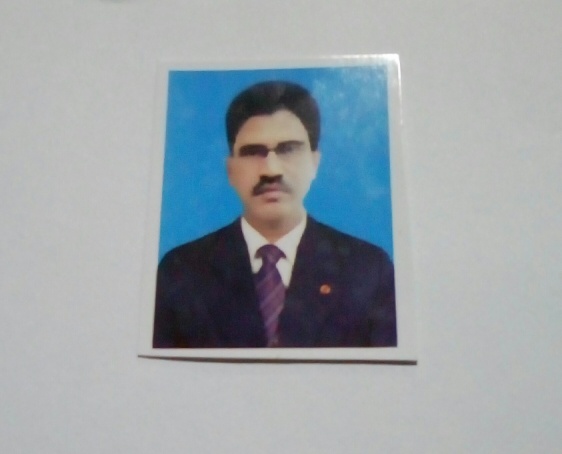 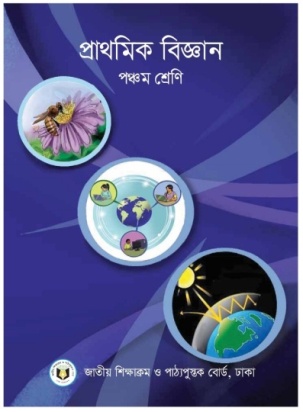 23-Oct-19
Saiful  islam  ht  mob- 01718779870
বায়ু দূষণ।
ছবিতে কী কী দেখা যাচ্ছে?
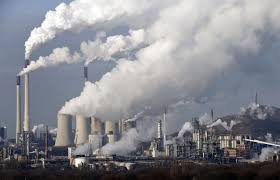 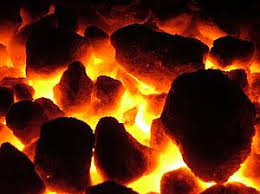 23-Oct-19
Saiful  islam  ht  mob- 01718779870
আজকের পাঠ
বায়ু দূষণ।
23-Oct-19
Saiful  islam  ht  mob- 01718779870
শিখনফল
৫.২.১ বায়ু দূষণের উদাহরণ দিতে পারবে।
 ৫.২.২ বায়ু দূষণের কারণ বলতে পারবে।
৫.২.৩ দূষিত বায়ু কীভাবে স্বাস্থ্যের জন্য ক্ষতিকর তা বলতে পারবে।
23-Oct-19
Saiful  islam  ht  mob- 01718779870
ছবিতে কী কী দেখা যাচ্ছে?
এগুলো হচ্ছে বায়ু দূষণের কারণ।
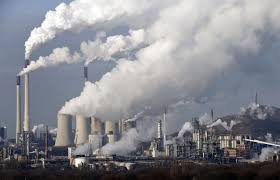 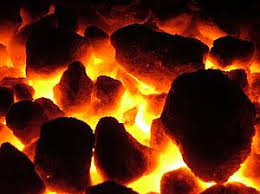 কয়লা পোড়ানো
কল কারখানার ধোঁয়া
23-Oct-19
Saiful  islam  ht  mob- 01718779870
ছবিতে কী কী দেখা যাচ্ছে?
এগুলো হচ্ছে বায়ু দূষণের কারণ।
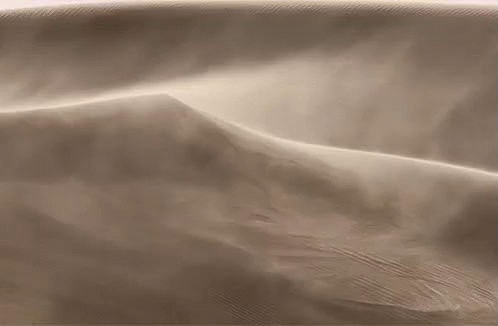 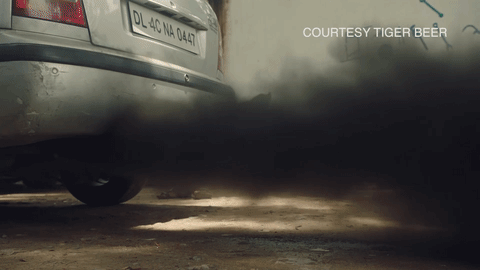 গাড়ির ধোঁয়া
ধূলি ঝড়
23-Oct-19
Saiful  islam  ht  mob- 01718779870
এগুলো হচ্ছে বায়ু দূষণের কারণ।
ছবিতে কী কী দেখা যাচ্ছে?
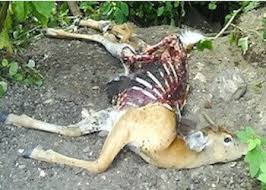 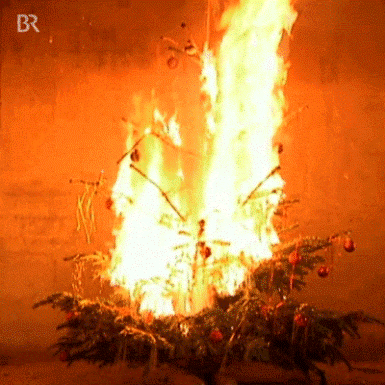 মৃত প্রাণীদেহের দুর্গদ্ধ
অযথা আগুন জ্বালানো
23-Oct-19
Saiful  islam  ht  mob- 01718779870
ছবিতে কী কী দেখা যাচ্ছে?
এগুলো হচ্ছে বায়ু দূষণের কারণ।
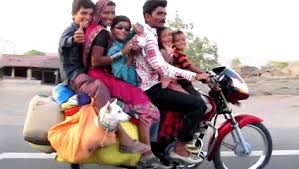 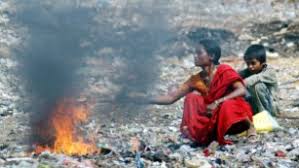 আগুন পোহানো
অতিরিক্ত জনসংখ্যা
23-Oct-19
Saiful  islam  ht  mob- 01718779870
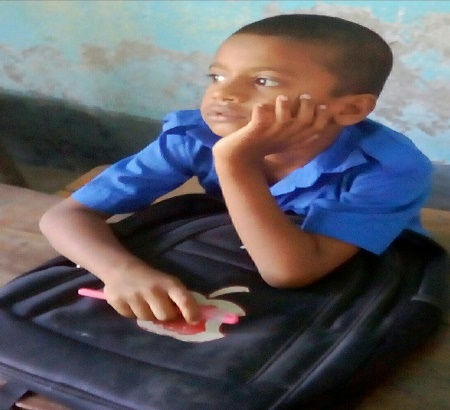 একাকী কাজ
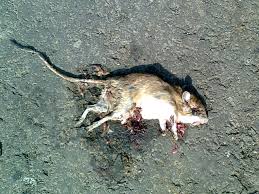 ছবিটি সম্পর্কে দুইটি বাক্য লিখ?
23-Oct-19
Saiful  islam  ht  mob- 01718779870
ছবিতে কী কী দেখা যাচ্ছে?
এগুলো হচ্ছে মানুষের স্বাস্থ্য ও পরিবেশের উপর বায়ু দূষণের প্রভাব।
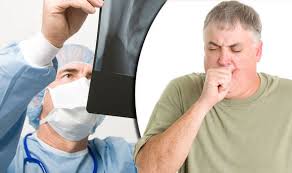 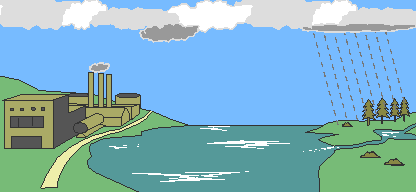 শ্বাস জনিত রোগ
এসিড বৃষ্টি
23-Oct-19
Saiful  islam  ht  mob- 01718779870
ছবিতে কী কী দেখা যাচ্ছে?
এগুলো হচ্ছে মানুষের স্বাস্থ্য ও পরিবেশের উপর বায়ু দূষণের প্রভাব।
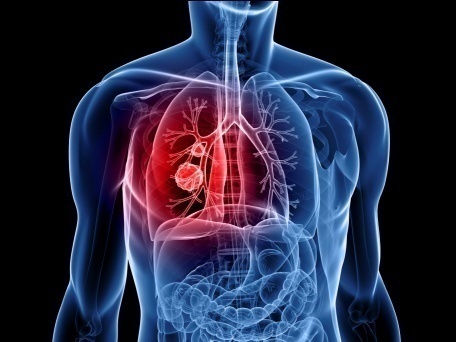 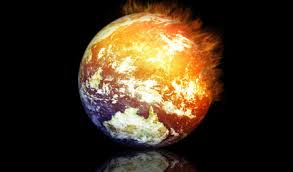 ফুসফুসের ক্যান্সার
বিশ্ব উষ্ণায়ন
23-Oct-19
Saiful  islam  ht  mob- 01718779870
আমরা কী কী উপায়ে বায়ু দূষণ রোধ করতে পারি?
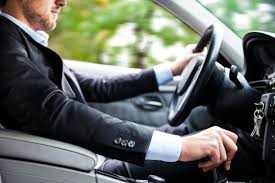 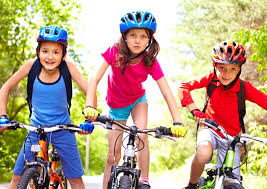 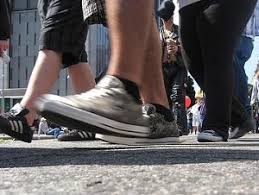 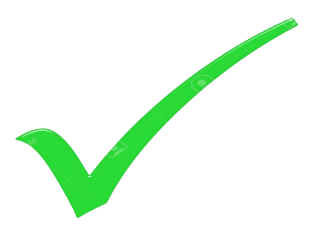 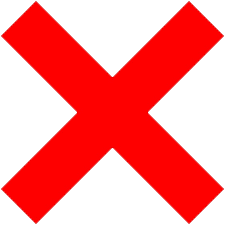 গাড়ি চড়ার পরিবর্তে সাইকেল বা পায়ে হেঁটে।
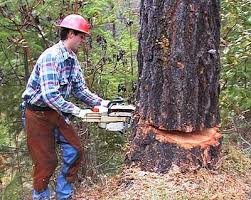 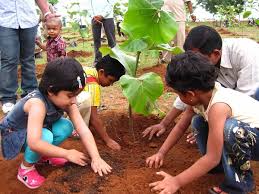 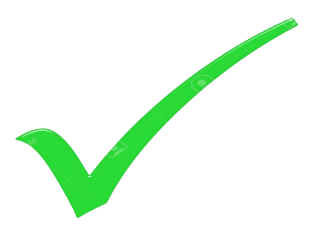 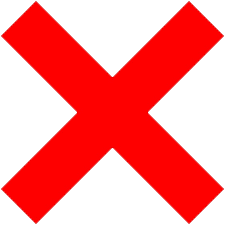 গাছ লাগিয়ে ও গাছ না কেটে।
23-Oct-19
Saiful  islam  ht  mob- 01718779870
আমরা কী কী উপায়ে বায়ু দূষণ প্রতিরোধ করতে পারি?
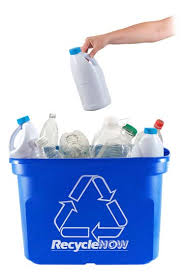 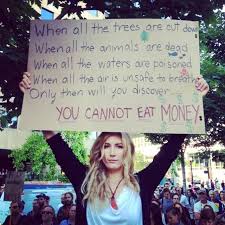 প্রচার-প্রচারণা।
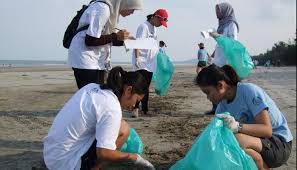 রিসাইকেল করা।
জনসচেতনতা
23-Oct-19
Saiful  islam  ht  mob- 01718779870
দলগত কাজ
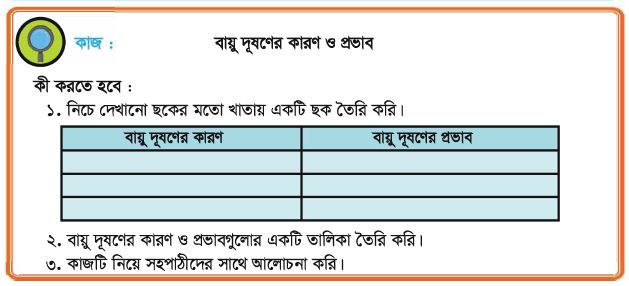 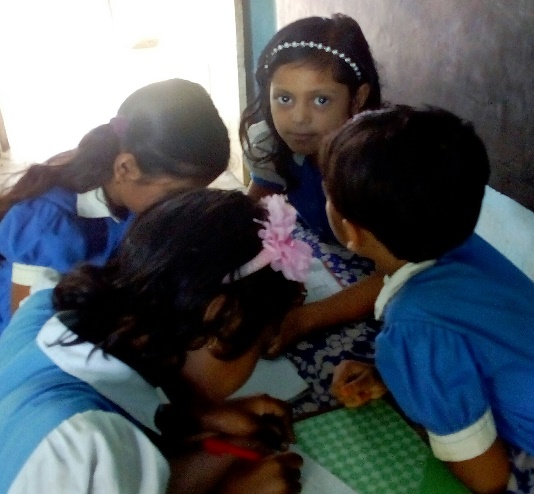 23-Oct-19
Saiful  islam  ht  mob- 01718779870
পাঠ্য বই সংযোগ
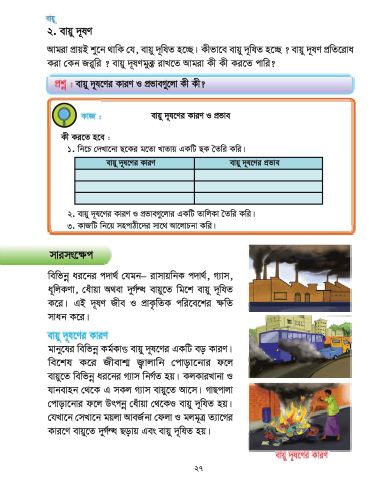 তোমার প্রাথমিক বিজ্ঞান বইয়ের  ২৭ নং পৃষ্ঠা খুলে মনযোগ সহকারে পড়।
23-Oct-19
Saiful  islam  ht  mob- 01718779870
মূল্যায়ন
সঠিক উত্তরটি খাতায় লেখঃ
(১)
(২)
(৩)
(৪)
তোমাদের  গ্রামে রান্নার কাজে অনেক কাঠ ব্যবহার করা হয়। এতে পরিবেশের কোন উপাদানটি দূষণের সম্ভাবনা রয়েছে?
ইমাদের পুকুরে গৃহস্থালির বর্জ্য ও অবর্জনা ফেলায় প্রচুর মাছ মারা গেছে। মাছ থেকে দুর্গন্ধ এর কারণে নিচের কোনটি দূষিত হয়?
বায়ু দূষণের মানুষ্য সৃষ্ট কারণ কোনটি?
তোমার এলাকায় অনেক কল-কারখানা রয়েছে। কলখানার ধোঁয়ার কারণে কোন রোগটি হতে পারে?
(খ)  বায়ু
(ক) মাটি
(ঘ)  শব্দ
(গ)  পানি
(খ)  মাটিদূষণ
(ক) পানি দূষণ
(ঘ)  বায়ু দূষণ
(গ) শব্দদূষণ
(খ)  যানবাহনের ধোঁয়া
(ক)  নদীতে গোছল করা
(গ) নদীর উপর ব্রীজ নির্মাণ
(ঘ)  নদীতে ময়লা ফেলা
(খ) শ্বাস জনিত রোগ
(ক)  আমাশয়
(ঘ) কলেরা
(গ) ডেঙ্গু
23-Oct-19
Saiful  islam  ht  mob- 01718779870
সংক্ষিপ্ত প্রশ্নোত্তর
বায়ু দূষণ কাকে বলে?
বায়ু দূষণের কারণে হয় এমন ২ টি রোগের নাম লেখ।
23-Oct-19
Saiful  islam  ht  mob- 01718779870
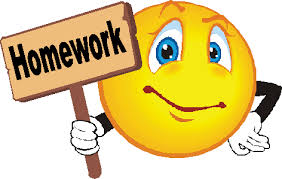 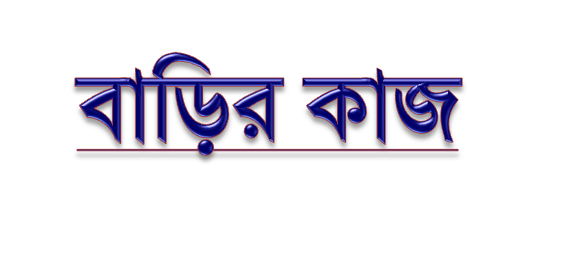 তোমার এলাকায় বায়ু দূষণের ৫ টি কারণ লেখ।
23-Oct-19
Saiful  islam  ht  mob- 01718779870
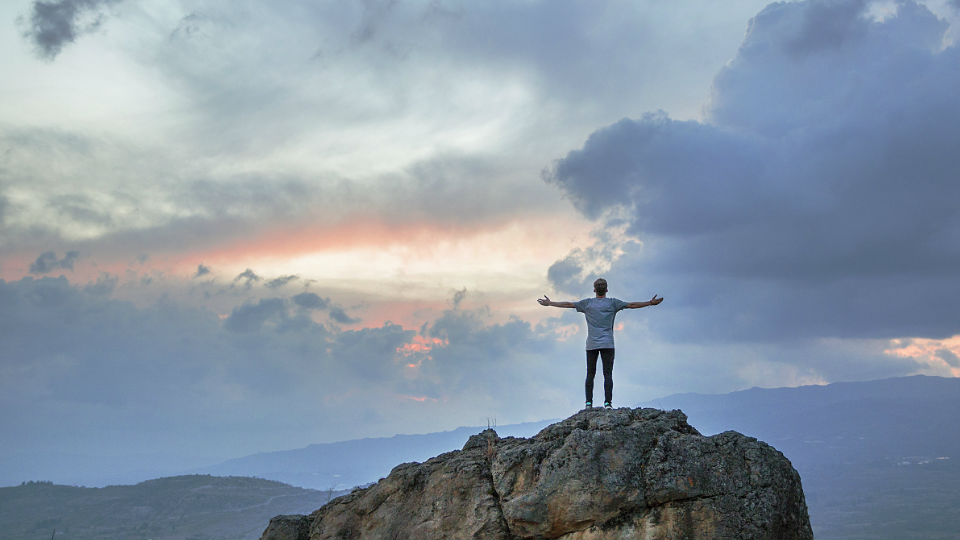 সকলকে ধন্যবাদ----- আজকের
 পাঠ  এখানেই
 শেষ।
23-Oct-19
Saiful  islam  ht  mob- 01718779870
সম্মানিত শিক্ষকবৃন্দ  প্রতি স্লাইডের নিচে পাঠটি কিভাবে শ্রেণিকক্ষে উপস্থাপন করতে হবে তার প্রয়োজনীয় নির্দেশনা স্লাইডের নিচে Note আকারে দেয়া আছে । পাঠটি উপস্থাপনের আগে পাঠ্যপুস্তকের সংশ্লিষ্ট পাঠের সাথে মিলিয়ে নিতে অনুরোধ করা হলো । 
পাশাপাশি আপনাদের নিজস্ব চিন্তা-চেতনা দ্বারা পাঠ উপস্থাপন আরও বেশি ফলপ্রসূ করতে পারবেন বলে আশা করছি ।  সবশেষে সবাইকে মতামত ও রেটিং দেওয়ার অনুরোধ করছি। ধন্যবাদ।
23-Oct-19
Saiful  islam  ht  mob- 01718779870